Representations of Black Male Protest: A Google Search
Alicia K. Hatcher, East Carolina University
 English 8600—Seminar in Writing Studies & Pedagogy
Dr. William Banks
Twitter: @AKHatcher2020
Email: hatchera17@students.ecu.edu
My ApproachStep 1:  The Research Question
How do websites represent Black male protest efforts in contemporary American society? 

Google search 
Used the phrase “Black male protest”
Rationale for Using Google
[Speaker Notes: My purpose for completing this exploratory work was to see how Google, the search engine used by most people, presents information to us regarding Black men and their protest efforts.]
Breakdown (Lifewire.com)
[Speaker Notes: My purpose for completing this exploratory work was to see how Google, the search engine used by most people, presents information to us regarding Black men and their protest efforts.]
My ApproachStep 2: The Data Collection Tool
Category 1
Information about the site (ownership, currency)
Category 2
The sites purpose, audience, and tone
Category 3
The site’s physical characteristics
What are the aesthetic characteristics of the site?
What types of images are used on the sites?
What is the site’s purpose? 
Who is the site’s audience?
What is the tone of the site’s content?
What is the name of the website? 
When was the site last updated? 
Who owns the site?
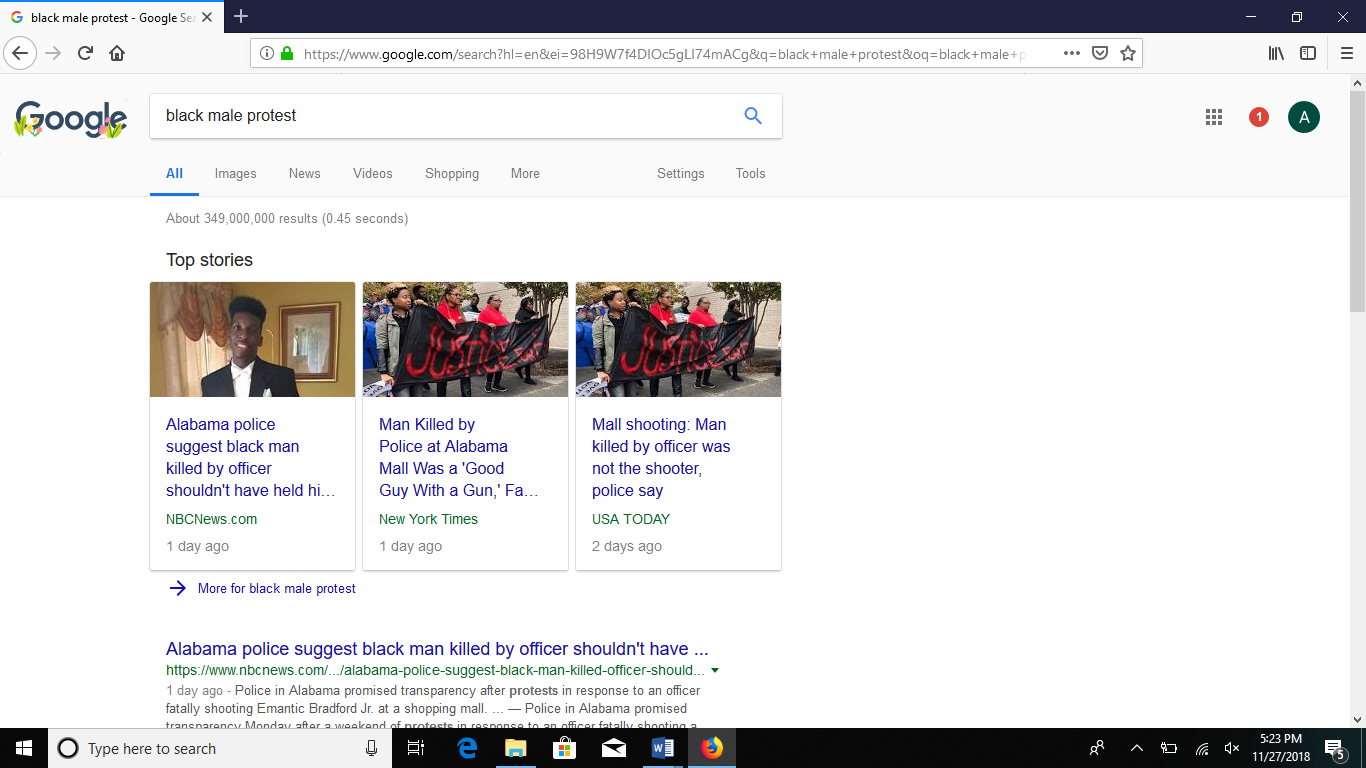 Results Of My Google Searchusing the phrase Black male protest
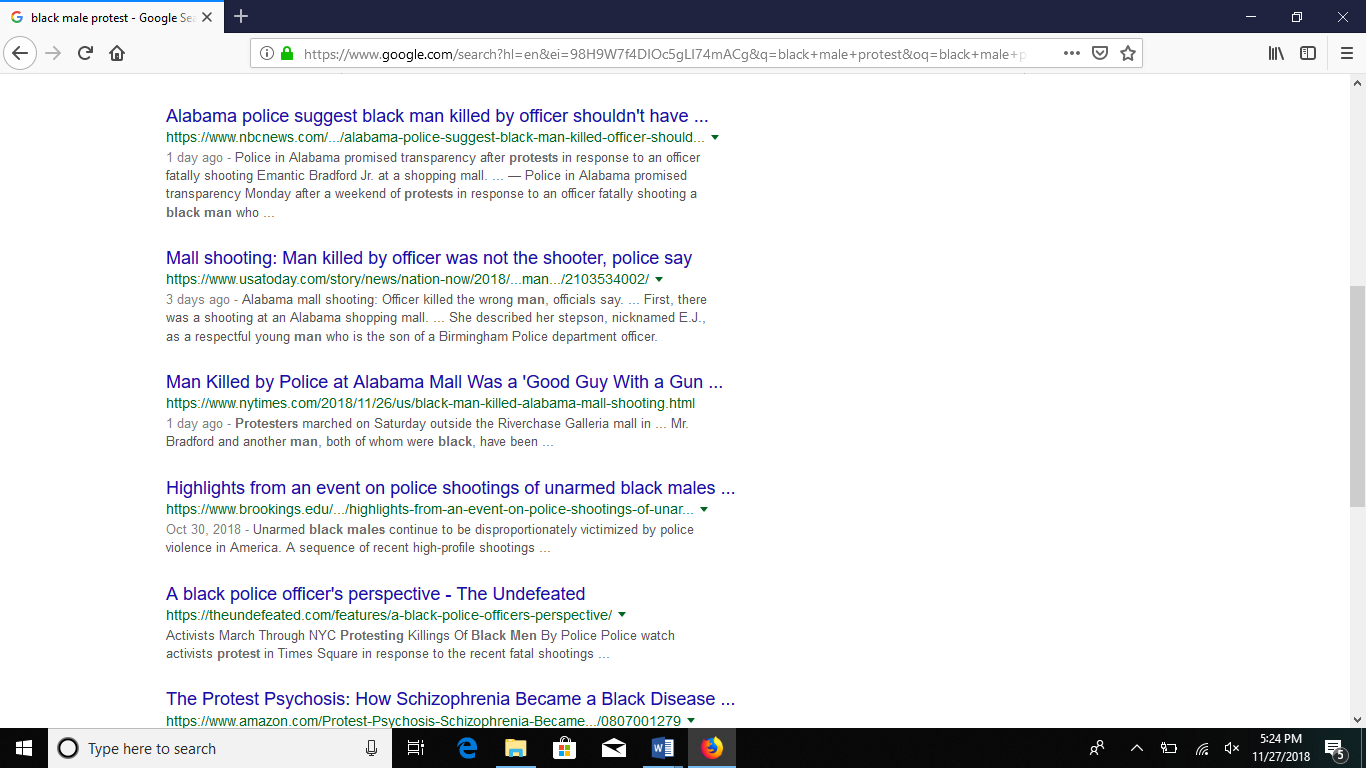 Results Of My Google Searchusing the phrase Black male protest
Expectations vs Actual Findings
Research Question: How do websites represent Black male protest efforts in contemporary American society?
[Speaker Notes: Expectations: The websites would present information about the ways Black men are protesting within our contemporary society. They would include information about protest efforts such as those of Black Lives Matter, Colin Kaepernick and other athletes, and possibly information about the 1968 Olympics. 
Actual Findings: They do not represent Black male protest efforts at all. The top 3 results were from mainstream news sources, each of which focused on the killing of an Alabama Black man at a mall.]
Implications
Positive—Conversations regarding the killing of Black men are being covered by mainstream media.
Positive—Offers a way to discuss Google searches with my students

Negative—left with questions about Google’s search matrix 
Negative—possible problems with my search terms/phrase and website choices? 
Should I have included other search terms? 
Would the search results have changed if a different search engine was used? 
Should I have explored more than 3 of the results?
[Speaker Notes: Expectations: The websites would present information about the ways Black men are protesting within our contemporary society. They would include information about protest efforts such as those of Black Lives Matter, Colin Kaepernick and other athletes, and possibly information about the 1968 Olympics. 
Actual Findings: They do not represent Black male protest efforts at all. The top 3 results were from mainstream news sources, each of which focused on the killing of an Alabama Black man at a mall.]
Additional Contexts
4th result—from The Brookings Institute
5th result—from The Undefeated (According to their “About” section, “The Undefeated is the premier platform for exploring the intersections of race, sports and culture.”)
Wrap Up
What does it mean to be literate in the 21st century? 
When literacy moves into digital spaces, how do those new contexts shapes what literacy looks like?
Alicia K. Hatcher, PhD StudentEast Carolina UniversityTwitter: @AKHatcher2020 Email: hatchera17@students.ecu.edu, akhatcher04@gmail.com